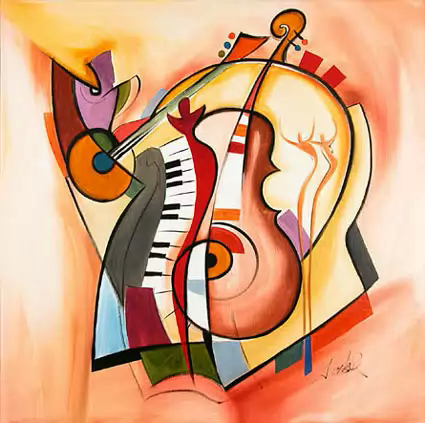 РЕАЛИЗМ
 В 
МУЗЫКЕ
Цель: знать характерные  признаки данного музыкального стиля, знать представителей реализма в музыке
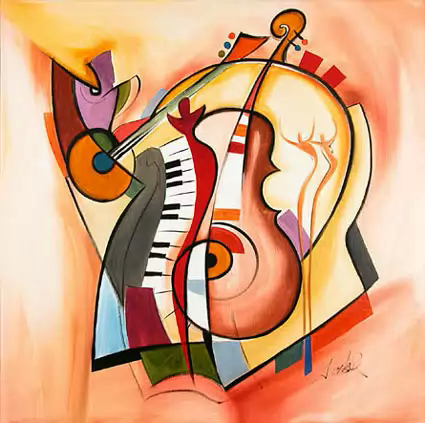 Джузеппе Верди.
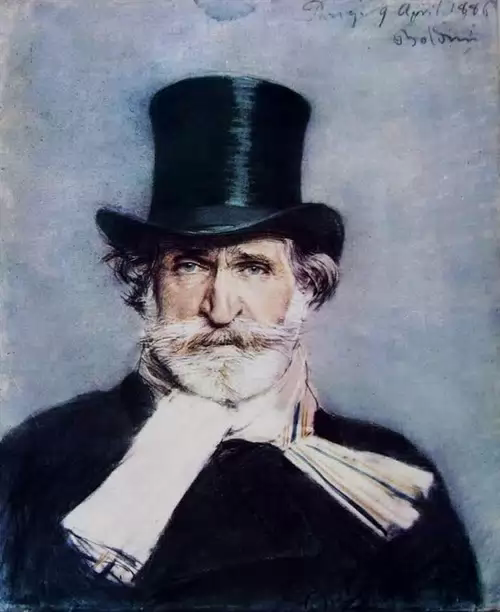 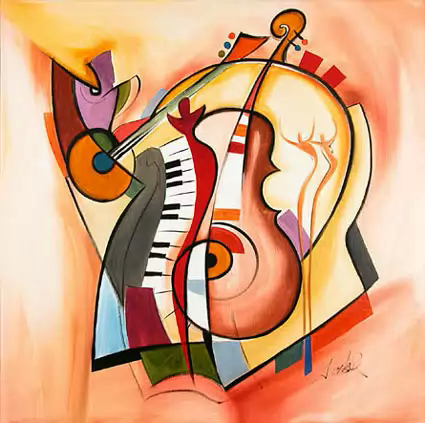 Джузеппе Верди.
 «РЕКВИЕМ»
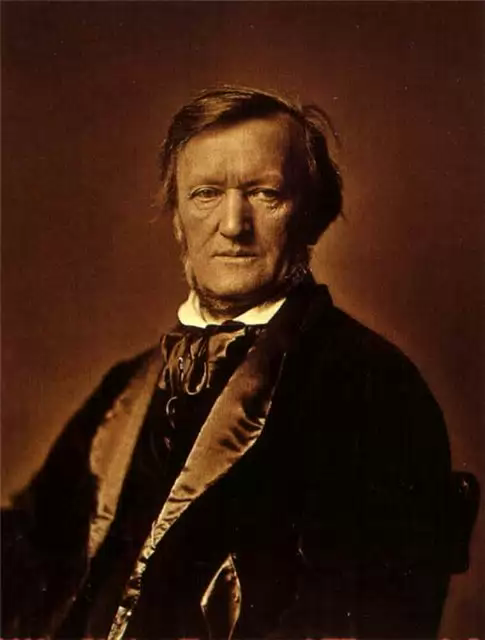 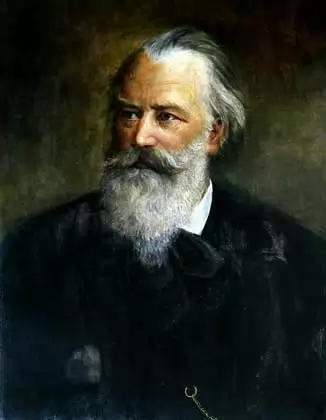 РИЧАРД  ВАГНЕР
ЖОРЖ  БИЗЕ
ИОГАННЕС  БРАМС
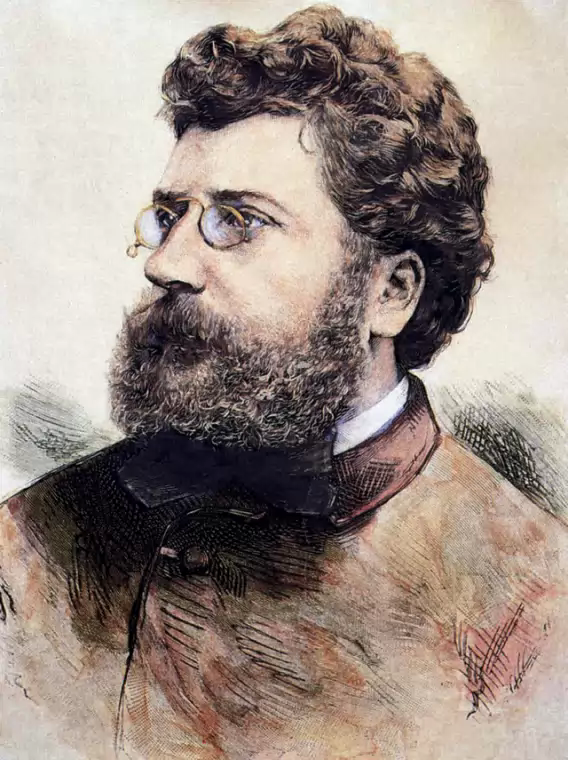 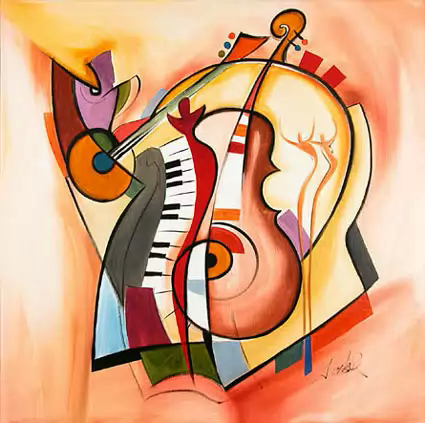 БИЗЕ. СЮИТА ИЗ ОПЕРЫ « КАРМЕН»
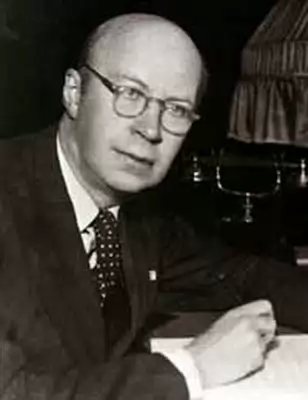 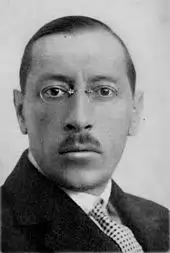 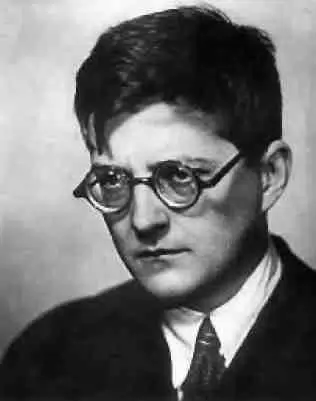 С ПРОКОФЬЕВ
И.СТРАВИНСКИЙ
Д. ШОСТАКОВИЧ
Р.ЩЕДРИН
А.ХАЧАТУРЯН
Г.СВИРИДОВ
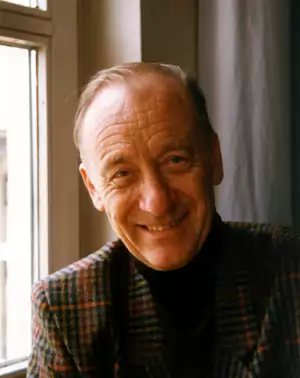 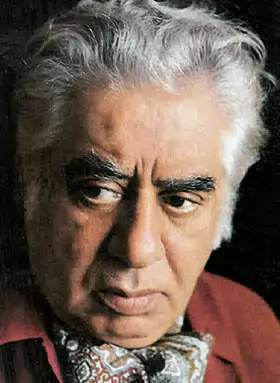 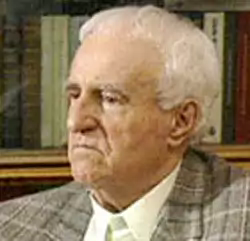 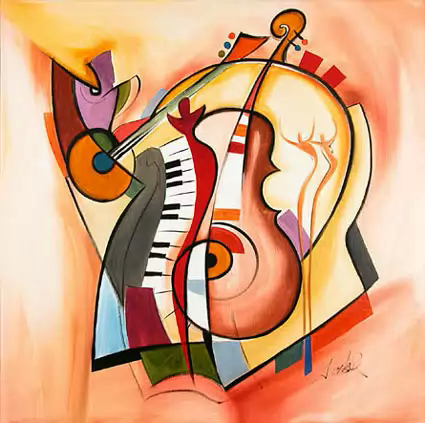 ХАЧАТУРЯН. ВАЛЬС  К ДРАМЕ ЛЕРМОНТОВА «МАСКАРАД»
Реализм в музыкальном искусстве находит отражение  в правдивом и верном выражении человеческих чувств и мыслей через интонацию, мелодию, темп, ритм.
СПАСИБО ЗА ВНИМАНИЕ!
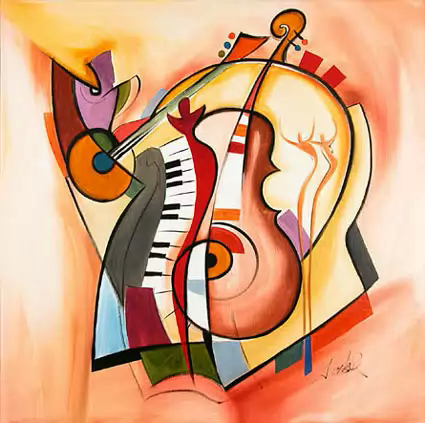